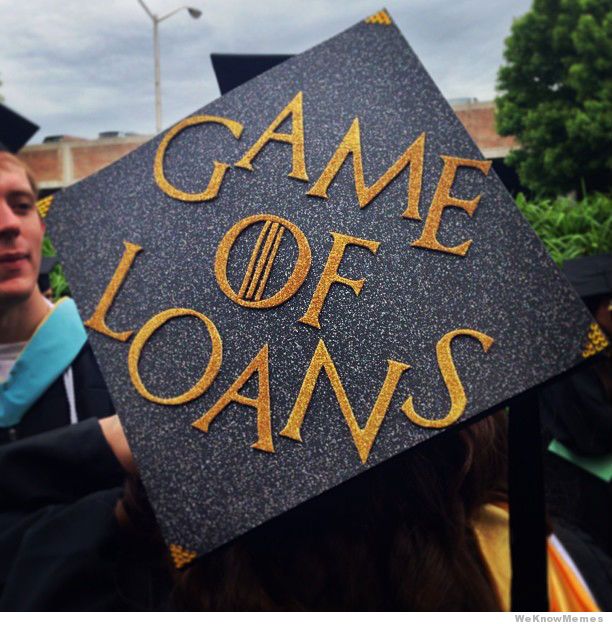 The pros and cons of consumer loans.
[Speaker Notes: Image: https://www.google.com/url?sa=i&rct=j&q=&esrc=s&source=images&cd=&cad=rja&uact=8&ved=0ahUKEwiAyOnr2pXSAhUm0YMKHUrTD6IQjB0IBg&url=http%3A%2F%2Fweknowmemes.com%2F2013%2F05%2Fgame-of-loans%2F&bvm=bv.147448319,d.cGw&psig=AFQjCNGETFMd89NJq_RFQ5GHTfh91JDUDg&ust=1487372051116162]
Adult Roles & Financial Literacy
Strand 7
Students will practice family financial planning as it pertains to saving, investing and risk management

Standard 2
Describe and discuss the impact of credit and debit on personal money management
Objective
This presentation is intended to teach students how loans operate and the risks that can come with them. Today, we will look at four different types of loans: car loans, student loans, personal loans, and payday loans. In addition, we will talk about vocabulary often associated with loans and how interest is calculated. We have included an interactive board game that will help students apply what they have learned in a fun and engaging way.
Contact Information
Jessica Percival
Jessica.Percival@usu.edu

Marilyn Albertson
Marilyn.Albertson@usu.edu

USU Extension Office
(385) 468-4820

For game instructions and game cards, contact Jessica or Marilyn.
Disclaimer
LOANS ARE NOT ALWAYS A BAD OPTION!
If loans are handled in the proper way, and paid back in the allotted amount of time, they can be a beneficial financial decision.
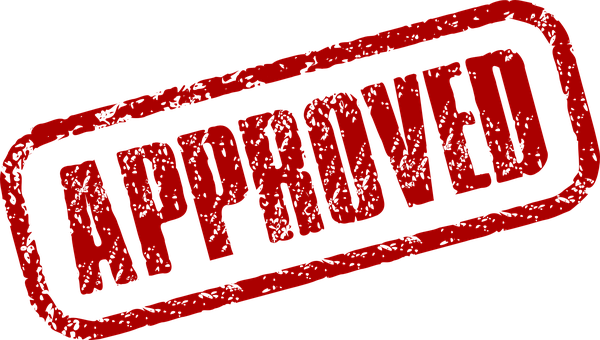 Loan Vocabulary
What is a loan?
A thing that is borrowed, in this case a sum of money, that is expected to be paid back with interest within a certain amount of time.
Loan Interest
Interest is calculated as an annual percentage rate (APR) of the amount you borrowed.
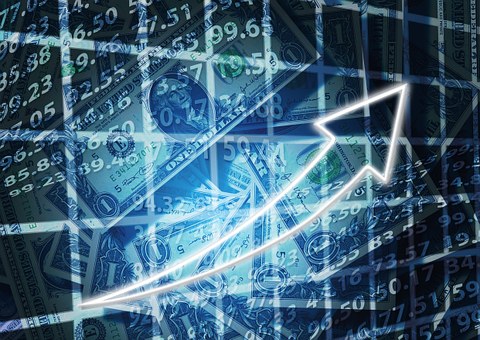 [Speaker Notes: http://services.vsac.org/wps/wcm/connect/vsac/vsac/loan+repayment/repaying+your+loans/how+interest+works/vsac+-+repayment+-+repaying+your+loans+-+how+interest+works]
Types of Loans
Car Loans
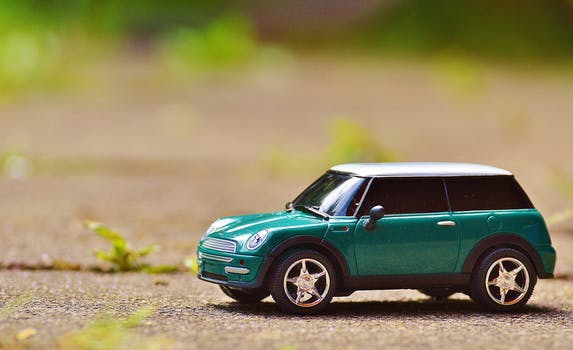 Car Loans
You can receive a car loan through a bank, credit union, or a car dealership.
Visit different banks and credit unions to see where you get the best interest rates.
Don’t be fooled by car dealerships “low interest rates” if you have not checked with a bank or credit union first!
Interest rate is dependent on your credit score. The higher your credit score, the lower your interest rate.
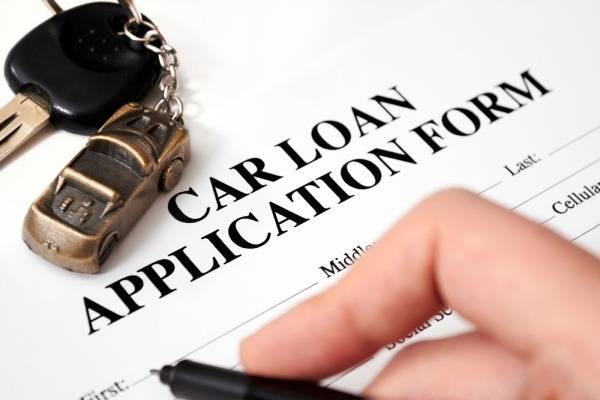 [Speaker Notes: Image: https://www.google.com/url?sa=i&rct=j&q=&esrc=s&source=images&cd=&cad=rja&uact=8&ved=0ahUKEwjD15ql7pnQAhUk6YMKHVNMAiUQjB0IBg&url=http%3A%2F%2Fwww.edmunds.com%2Fcar-loan%2F&bvm=bv.138169073,d.cGw&psig=AFQjCNF2dxdFWpxrj2ZzP_wbBSMMJ2az5g&ust=1478718518079248]
Length of Car Loans
Calculating – Long Term Loan
Credit Score: 650

60 Month Loan
Car Price: $15,000
Down Payment: $0
Interest Rate: 4.5%

Monthly Payment: $279.65
Total Amount Paid: $16,779
Total Interest Paid: $1,779.00





72 Month Loan
Car Price: $15,000
Down Payment: $0
Interest Rate: 4.5%

Monthly Payment: $238.11
Total Amount Paid: $17,143.92
Total Interest Paid: $2,143.92
Calculating – Short Term Loan
Credit Score: 650

12 Month Loan
Car Price: $15,000
Down Payment: $0
Interest Rate: 4.5%

Monthly Payment: $1,280.68
Total Amount Paid: $15,368.16
Total Interest Paid: $368.16






36 Month Loan
Car Price: $15,000
Down Payment: $0
Interest Rate: 4.5%

Monthly Payment: $446.20
Total Amount Paid: $16,063.20
Total Interest Paid: $1,063.20
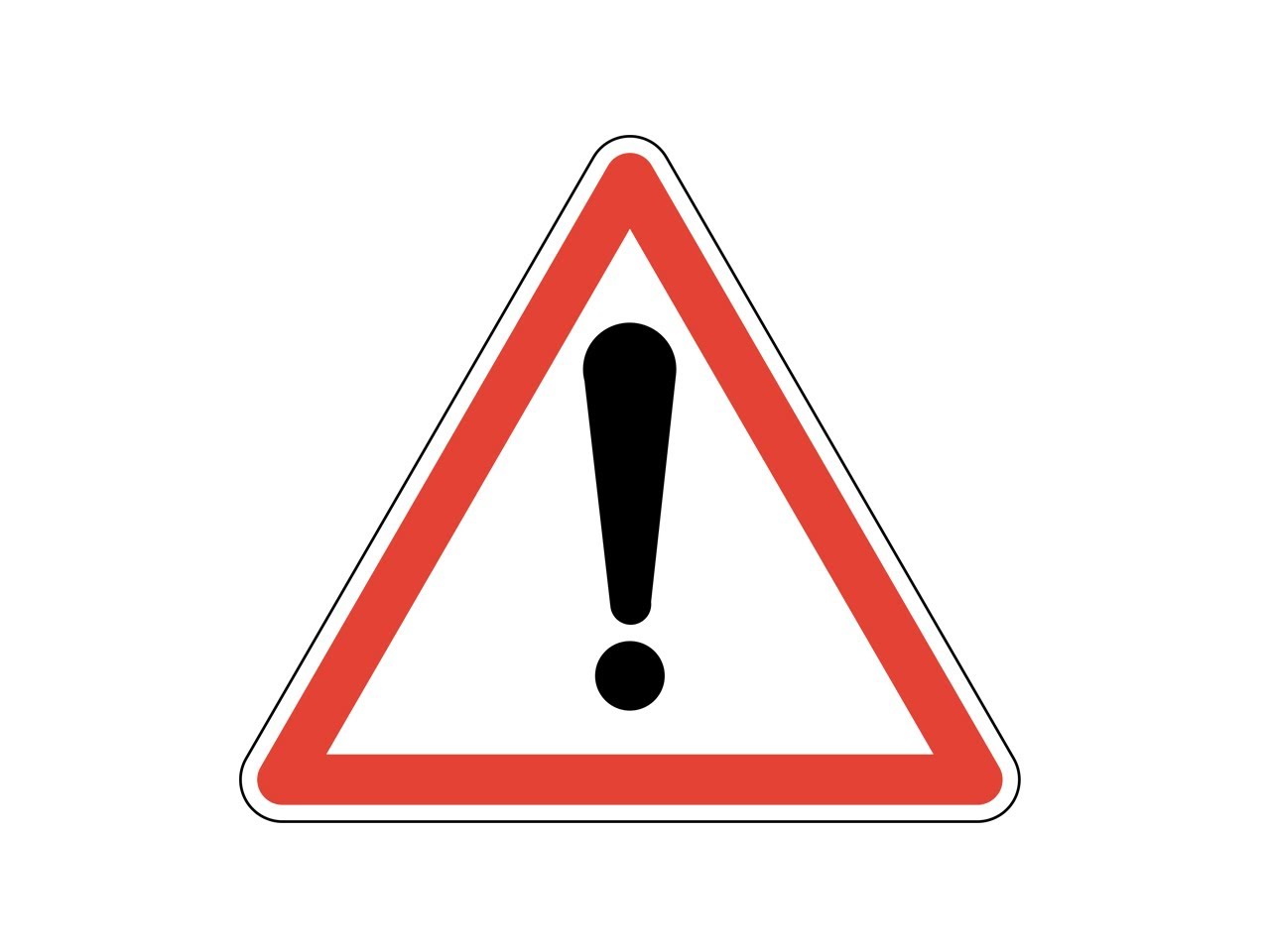 Risk of Car Loans
Make sure your monthly payments are something you can afford.
Low credit score mean higher interest rate. Higher credit score mean lower interest rate.
The car is used as collateral, so if you stop making payment on the loan, the car will be repossessed.
Make payments on time to avoid higher interest rates and added fees.
Make sure you keep insurance on your car to avoid additional fees added to your monthly payment.
Student Loans
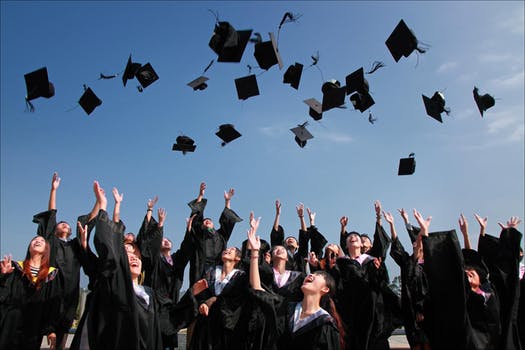 Student Loans
Student loans can be obtained from the federal government or private institutions.
Federal loans can be obtained through FAFSA.
Private loans will be offered by banks, credit unions, and other financial institutions.
Only borrow what you need for tuition!
Read all the fine print.
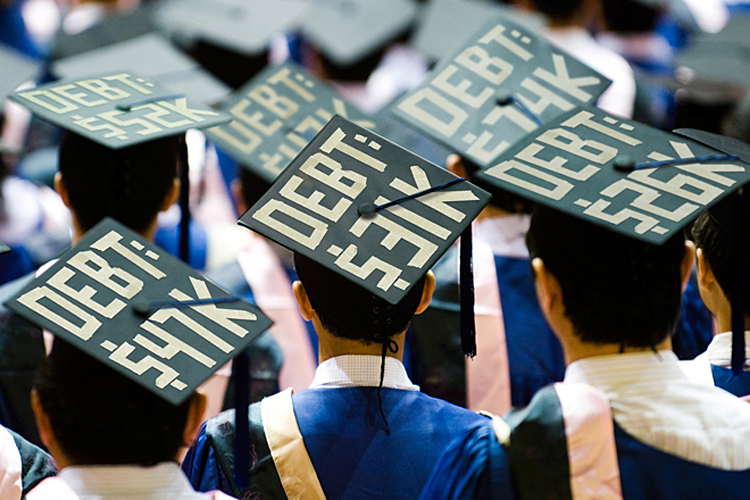 [Speaker Notes: Image: https://www.google.com/url?sa=i&rct=j&q=&esrc=s&source=images&cd=&cad=rja&uact=8&ved=0ahUKEwi_uqOH7pnQAhUJxoMKHbndD94QjB0IBg&url=http%3A%2F%2Fwww.salon.com%2F2013%2F02%2F04%2Fstudent_loans_the_next_housing_bubble%2F&bvm=bv.138169073,d.cGw&psig=AFQjCNGIliBk7JjMmHf1ZQVt3p_JViTncA&ust=1478718559405550]
Student Loan Statistics
$45.5 million is lost each year in Utah alone because people turn to loans before applying for FAFSA.
$1.4 trillion in student debt in the United States for 2017 graduates.
Average student loan debt is $37,172.00
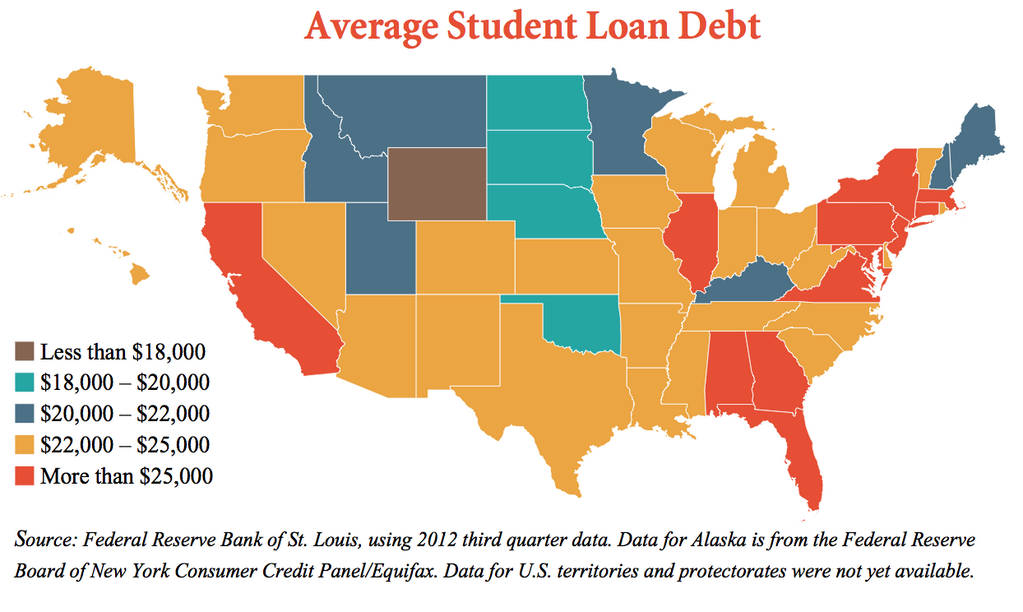 [Speaker Notes: Image: http://www.politifact.com/texas/statements/2014/jun/09/pete-gallego/pete-gallego-equates-average-student-loan-debt-pri/]
Types of Student Loans
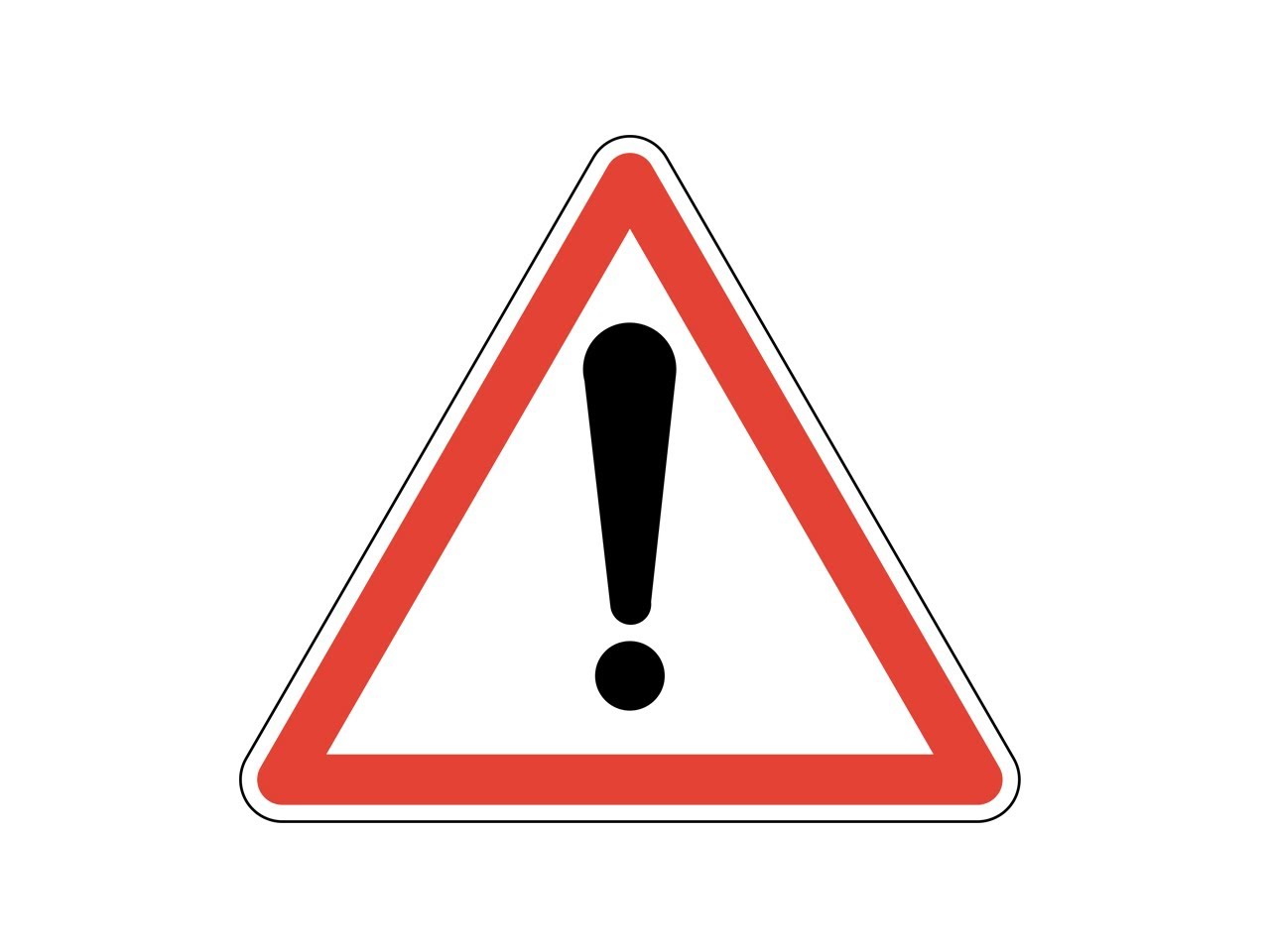 Risks of Student Loans
If you don’t finish the degree program,  you leave school with no degree, and student loan debt.
If you don’t get a job right out of school, you will not be able to pay the loan down which means you will be paying more in interest.
You take out more money in loans than you need to pay for tuition, books, and fees. 
If interest is building on your loan while you study, you will be paying interest on interest.
Alternatives to Student Loans
Personal Loans
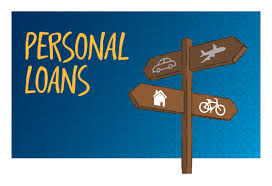 Personal Loans
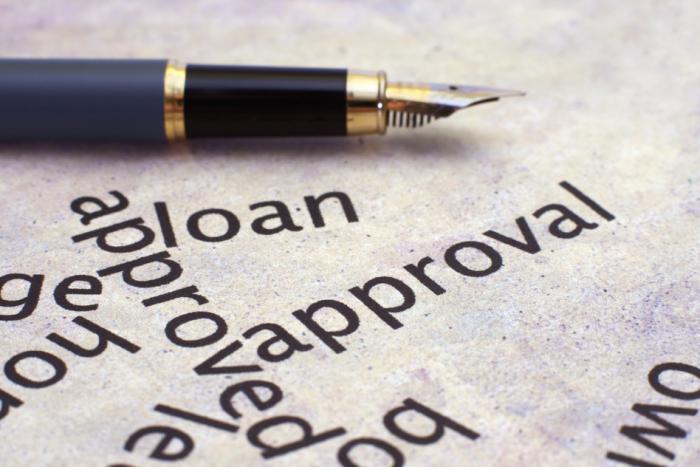 Used for general purposes such as family 
   emergencies, purchasing home furnishings, 
   repairs, etc.
Most difficult to receive and have strict requirements.
May be secured or unsecured. 
Interest rates will be based on your credit score.
Never borrow more than you need!
May have a lower interest rate than a credit card.
[Speaker Notes: https://www.google.com/url?sa=i&rct=j&q=&esrc=s&source=images&cd=&cad=rja&uact=8&ved=0ahUKEwiZqpXE7pnQAhWmv1QKHf_KAkUQjB0IBg&url=http%3A%2F%2Fwww.consumerfu.com%2Fcheap-personal-loans&bvm=bv.138169073,d.cGw&psig=AFQjCNGtF1OJPs7VTJQ5X7GEsqmY70vv3Q&ust=1478718646509043]
Types of Personal Loans
[Speaker Notes: https://www.creditkarma.com/article/important-information-about-personal-loans]
Credit Scores and Interest Rates
[Speaker Notes: Score division is from: Nerd Wallet: https://www.nerdwallet.com/blog/credit-cards/apply-for-a-credit-card/]
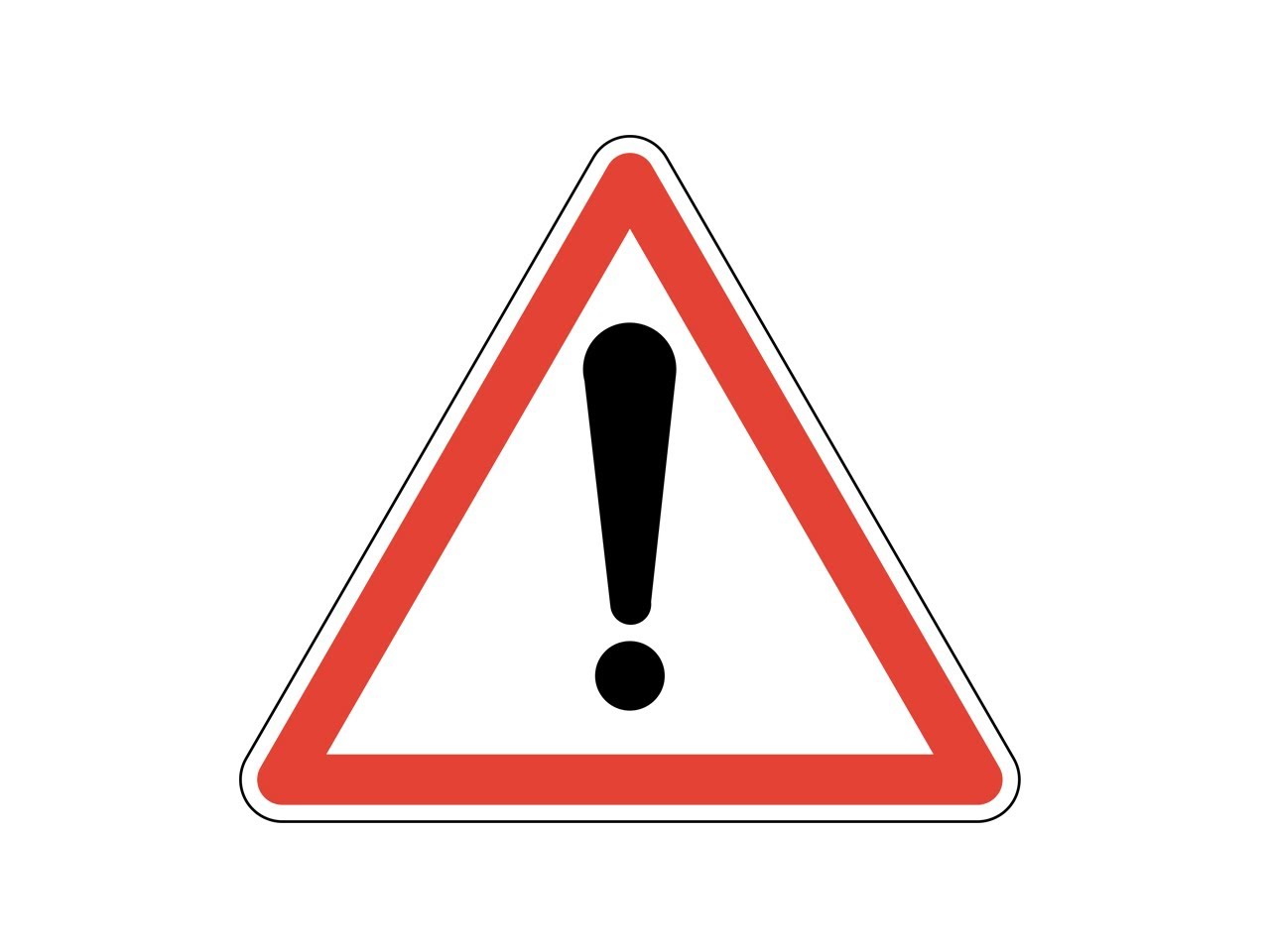 Risks of Personal Loans
Must be paid off in a fixed amount of time.
If you don’t pay the loan back, the lender could take you to court and sue you.
Some personal loans include prepayment penalties if you pay off your loan before a certain date.
Be wary of scammers who use false advertising to lure you into a fake loan agreement.
Hidden or additional fees may be associated with these types of loans.
[Speaker Notes: http://blog.equifax.com/credit/what-you-need-to-know-before-taking-out-a-personal-loan-2/

Image: https://www.google.com/url?sa=i&rct=j&q=&esrc=s&source=images&cd=&cad=rja&uact=8&ved=0ahUKEwi7rL3d7pnQAhWrh1QKHYikCMAQjB0IBg&url=http%3A%2F%2Fnewproductvisions.com%2Fblog%2F%3Fp%3D625&bvm=bv.138169073,d.cGw&psig=AFQjCNEf-x4a4uzIPui4dAgpX5WvIa6URQ&ust=1478718737659455]
Payday Loans
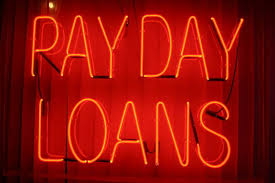 Payday Loans
Also known as Cash Advanced Loans, Check Advanced Loans, Deferred Deposit Loans, or Post-Dated Check Loans.
Typical Payday Loans have a repayment term of two-weeks and an interest rate of nearly 400%. In Utah, the average interest rate is 466%.
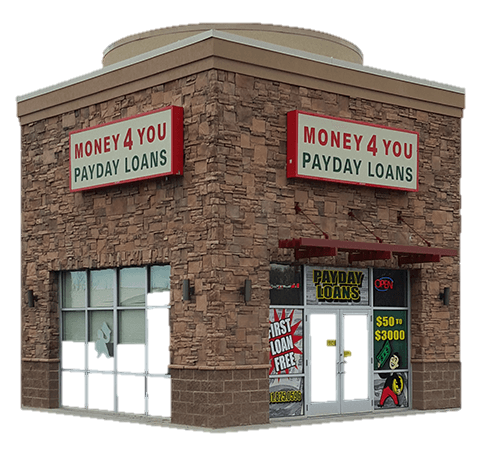 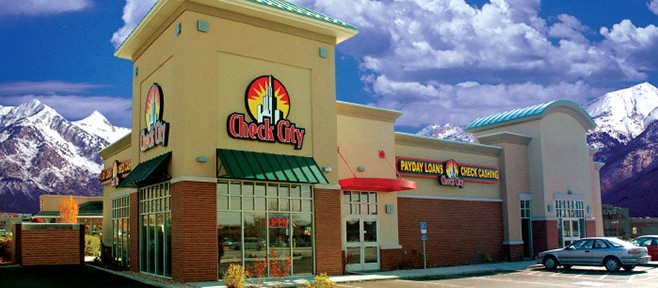 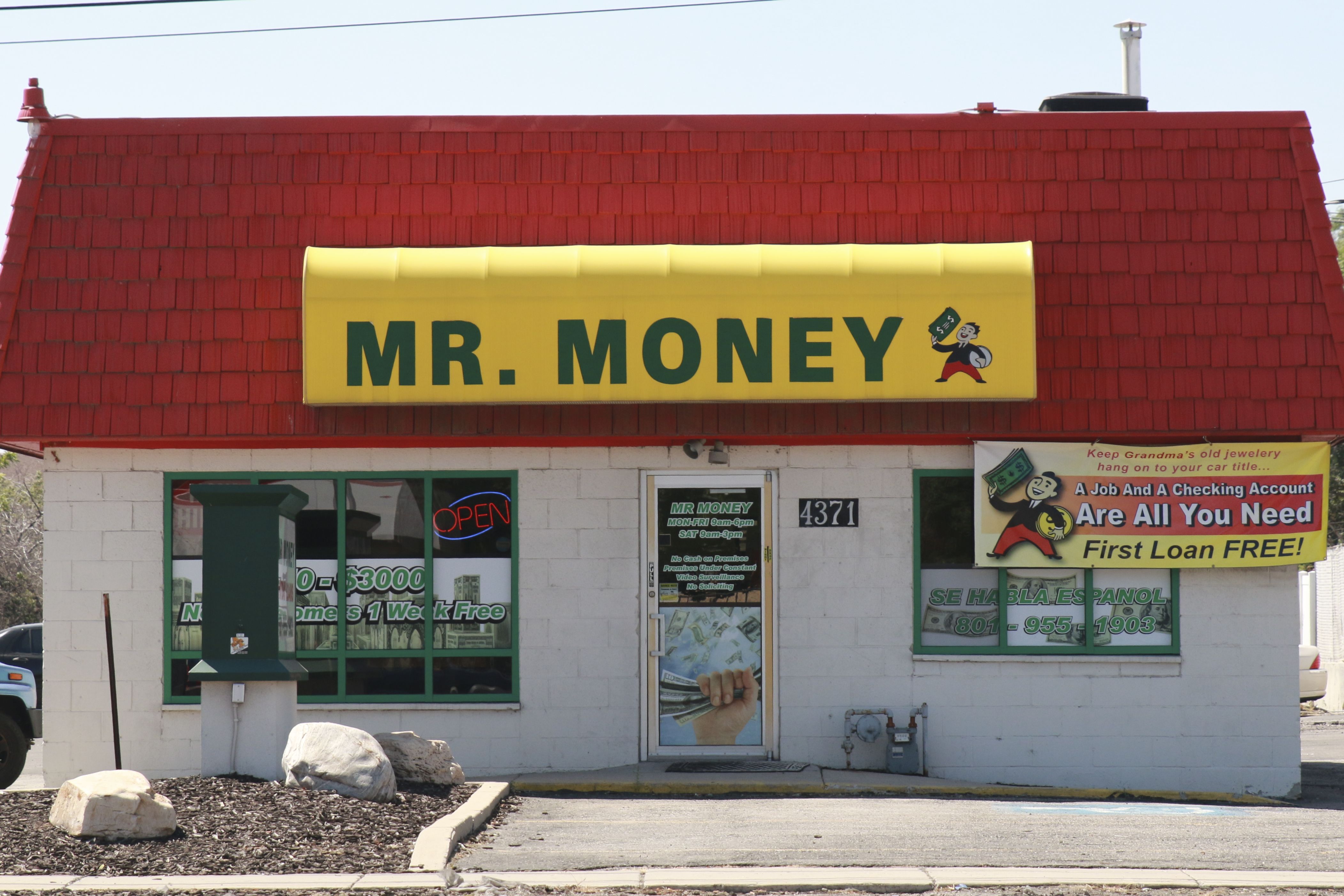 [Speaker Notes: https://www.credit.com/loans/loan-articles/the-truth-about-payday-loans/

Mr. Money: https://www.google.com/url?sa=i&rct=j&q=&esrc=s&source=images&cd=&cad=rja&uact=8&ved=0ahUKEwiv6cDMpbrQAhUMwYMKHY7jB1wQjB0IBg&url=https%3A%2F%2Fmoney4youpaydayloans.com%2Flocations%2Fmr-money-4371-w-3500-s-wvc-ut84120%2F&psig=AFQjCNEGiPOguVRn4WVAE9Kldc7Aw3rf0g&ust=1479832832189282
Check city: https://www.google.com/url?sa=i&rct=j&q=&esrc=s&source=images&cd=&cad=rja&uact=8&ved=0ahUKEwi294yFprrQAhXqslQKHXDIApYQjB0IBg&url=http%3A%2F%2Fwww.checkcity.com%2Fcompany%2Fonline-rates-and-fees%2F&psig=AFQjCNEGiPOguVRn4WVAE9Kldc7Aw3rf0g&ust=1479832832189282
Money 4 You: https://www.google.com/url?sa=i&rct=j&q=&esrc=s&source=images&cd=&cad=rja&uact=8&ved=0ahUKEwinus-KprrQAhXmllQKHZEXDFoQjB0IBg&url=https%3A%2F%2Fmoney4youpaydayloans.com%2F&psig=AFQjCNEGiPOguVRn4WVAE9Kldc7Aw3rf0g&ust=1479832832189282]
Payday Loan Statistics
[Speaker Notes: http://www.pewtrusts.org/en/research-and-analysis/fact-sheets/2016/01/payday-loan-facts-and-the-cfpbs-impact]
How Payday Loans Work
Example of a Payday Loan
[Speaker Notes: Car: https://www.google.com/url?sa=i&rct=j&q=&esrc=s&source=images&cd=&cad=rja&uact=8&ved=0ahUKEwiqitOQqbrQAhUprFQKHSoOCIsQjB0IBg&url=http%3A%2F%2Fwww.clipartkid.com%2Fmechanic-car-repair-cliparts%2F&psig=AFQjCNFi7IWlYQey6cgol4NYCrsUDHcBlA&ust=1479833929132609
Loan: https://www.google.com/url?sa=i&rct=j&q=&esrc=s&source=images&cd=&cad=rja&uact=8&ved=0ahUKEwjqprXVqLrQAhXJg1QKHcy5BfkQjB0IBg&url=http%3A%2F%2Fwww.bankers-anonymous.com%2Fblog%2Fi-took-out-payday-loans%2F&bvm=bv.139250283,d.cGw&psig=AFQjCNFe-dHZhSTOvhT3vPWuBHlcPwZ3Tw&ust=1479833773665514
Money: https://www.google.com/url?sa=i&rct=j&q=&esrc=s&source=images&cd=&cad=rja&uact=8&ved=0ahUKEwi9utuzqbrQAhXmxFQKHUODBQ0QjB0IBg&url=http%3A%2F%2Femojidictionary.emojifoundation.com%2Fhome.php%3Femoji%3Demoji542.jpg&psig=AFQjCNHRCRCWzK7HO5EzuY9QjHjxkn--gA&ust=1479833844234472]
The Cost Of Payday Loans
$21 in interest = you pay $521 total.
$56 in interest = you pay $556 total.
$1,518 in interest = you pay $2,018 total.
[Speaker Notes: Source: https://www.consumer.gov/articles/1011-payday-loans-and-cash-advances#!what-to-know

Bank: https://www.google.com/url?sa=i&rct=j&q=&esrc=s&source=images&cd=&cad=rja&uact=8&ved=0ahUKEwjhopmdiOvTAhURHGMKHY47DEQQjB0IBg&url=http%3A%2F%2Fwww.panama-offshore-services.com%2Fblog%2F5_steps_to_open_a_bank_account_in_panama.htm&psig=AFQjCNEmNkJnuL9MQw0fVc9uh9xJn6-xsA&ust=1494702829857291
Credit Cards: https://www.google.com/url?sa=i&rct=j&q=&esrc=s&source=images&cd=&cad=rja&uact=8&ved=0ahUKEwjIkYS_iOvTAhUBEGMKHRCYA9oQjB0IBg&url=https%3A%2F%2Fen.wikipedia.org%2Fwiki%2FCredit_card&psig=AFQjCNERahieulRnMof40y46Pg0rdNU_zg&ust=1494702921410693
Payday Loans: https://www.google.com/url?sa=i&rct=j&q=&esrc=s&source=images&cd=&cad=rja&uact=8&ved=0ahUKEwiF5KPOiOvTAhVJ3WMKHUmPBNQQjB0IBg&url=http%3A%2F%2Fwww.avoidpaydayloans.com%2F&psig=AFQjCNH8OGXUDzid7bugmCWyGEBcF3GFsQ&ust=1494702962559178]
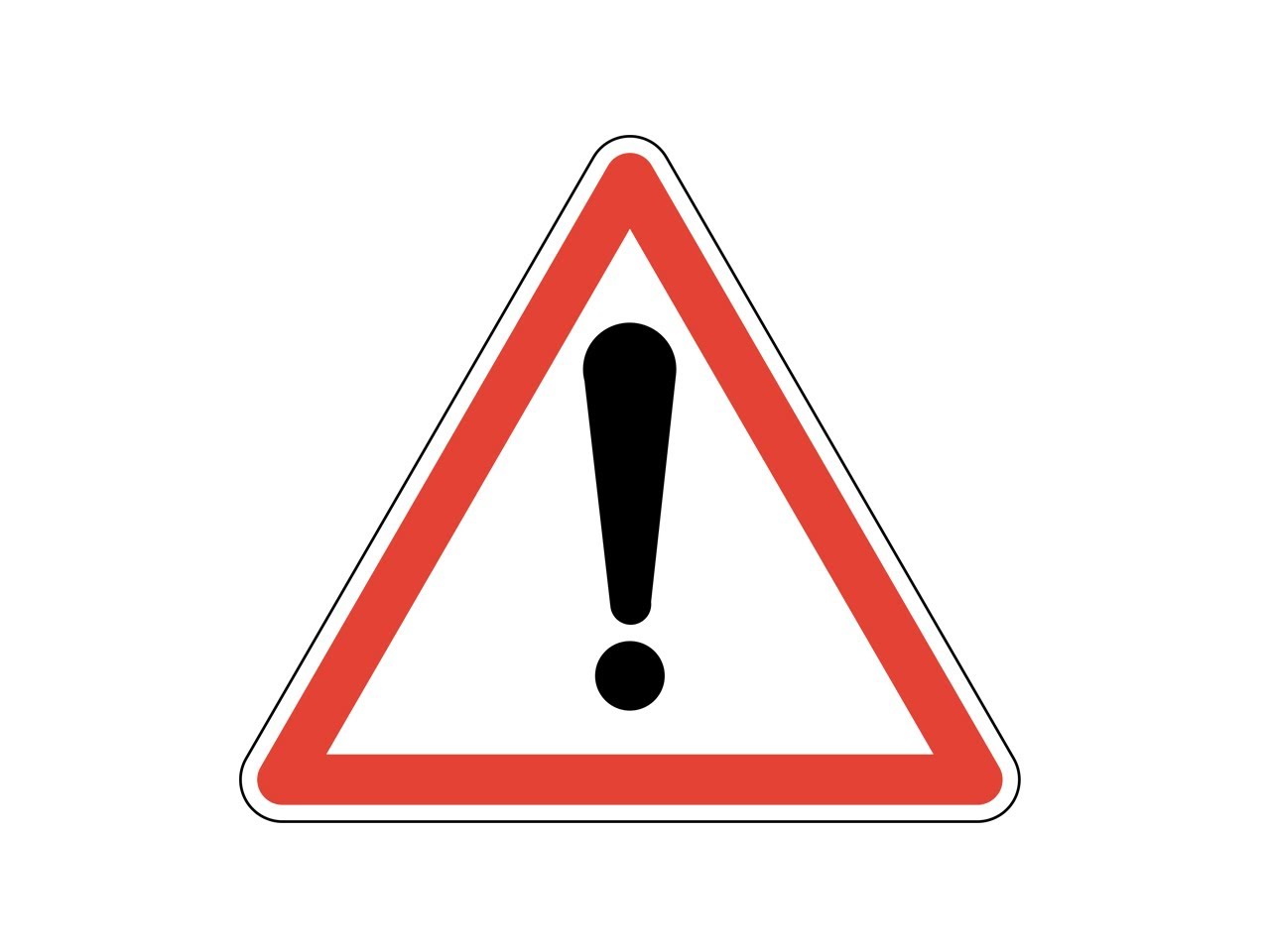 Risks of Payday Loans
If you are unable to quickly repay the debt you will be charged high interest and expensive additional fees.
Many people get trapped in the payday loan cycle and can never get out of debt.
They are a much more expensive method of borrowing money.
Some APRs can reach as high as 5,000%.
To compare, APRs for credit cards range from 9% - 30%.
Personal loans have even lower APRs than credit cards.
Very convenient and easy to get.
[Speaker Notes: https://www.credit.com/loans/loan-articles/the-truth-about-payday-loans/]
Alternatives to Payday Loans
[Speaker Notes: https://www.credit.com/loans/loan-articles/the-truth-about-payday-loans/]
Questions?
[Speaker Notes: https://www.google.com/url?sa=i&rct=j&q=&esrc=s&source=images&cd=&cad=rja&uact=8&ved=0ahUKEwjIssL6sbrQAhUnxlQKHeOJDq8QjB0IBg&url=http%3A%2F%2Foncologynews.com.au%2Fqa-breast-cancer-in-young-women%2F&bvm=bv.139250283,d.cGw&psig=AFQjCNFF1F0iQxoUqzHe56MXXf--8lgpMA&ust=1479836298483477]